State of the Climate 2024
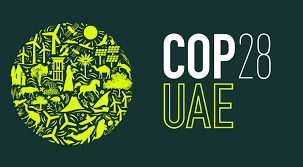 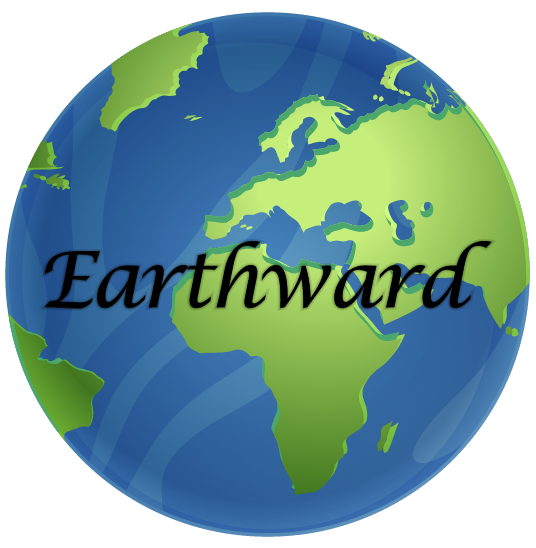 Dr. John Perona
Corbett Issues Forum
1 February 2024
…this is the great project of our time,
   and our obligation to future generations
www.fromknowledgetopower.com/earthward
johnperona.substack.com 
johnjperona@gmail.com
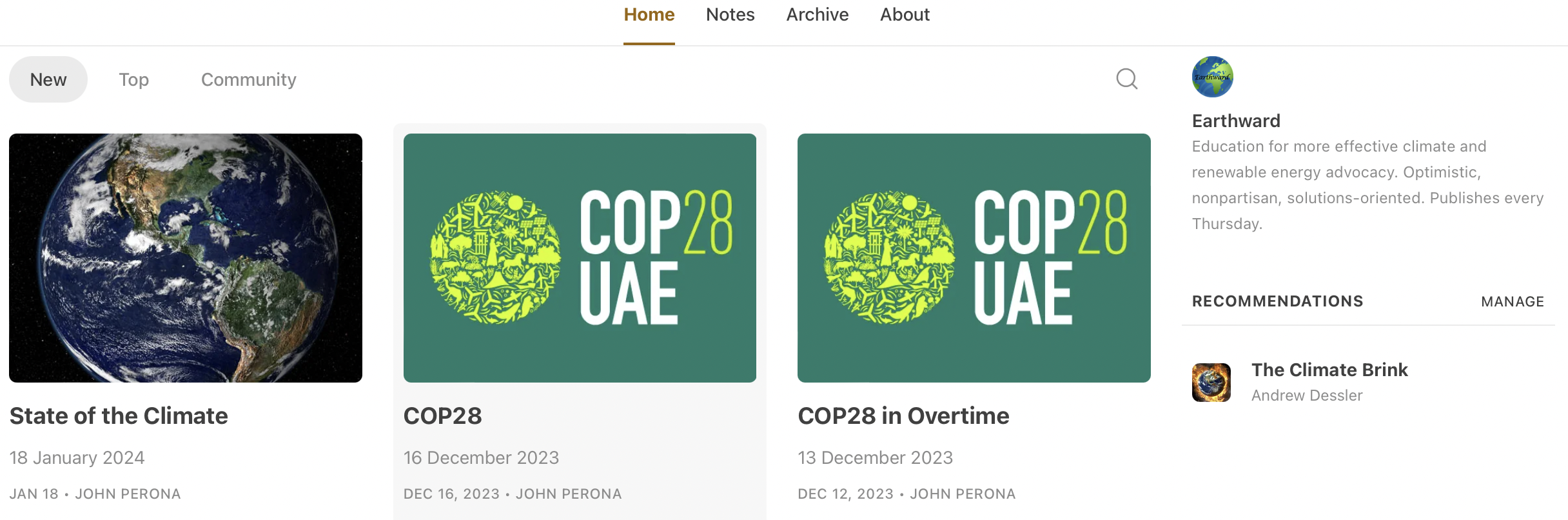 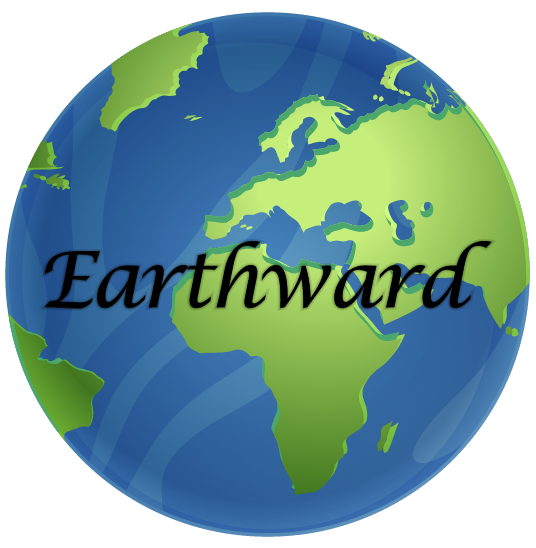 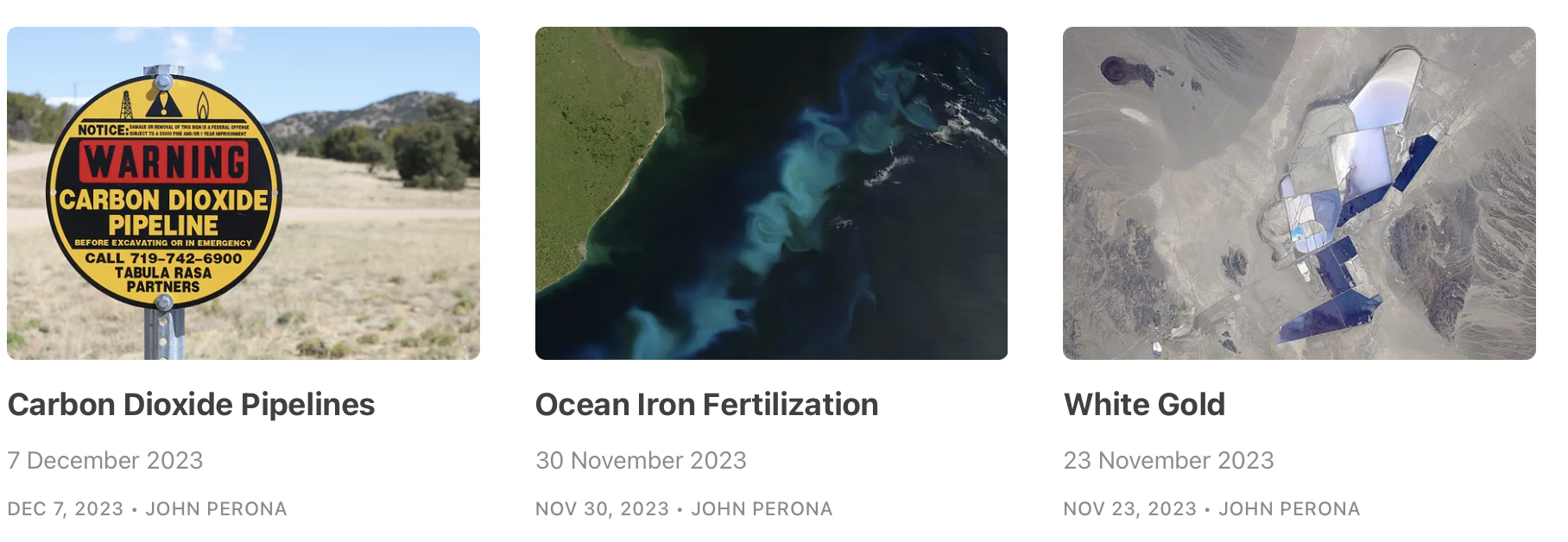 Earthward
 climate and
 renewable energy
 newsletter,
 launched June 2023
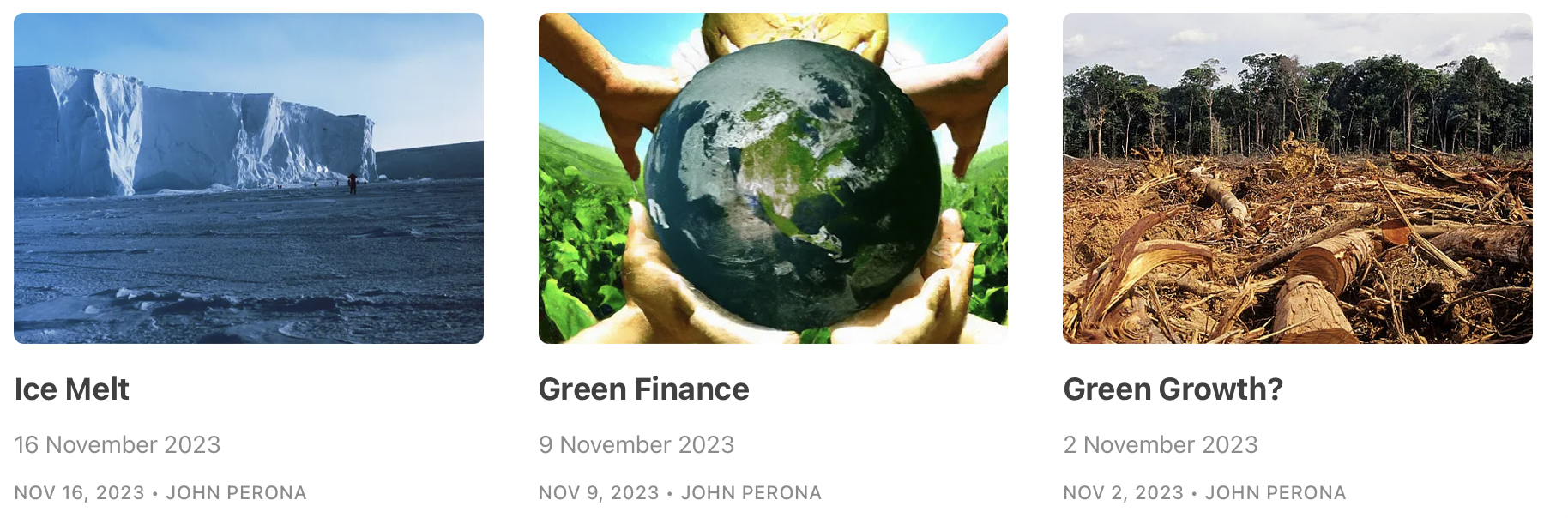 johnperona.substack.com
fromknowledgetopower.com/earthward
State of the Climate 2024
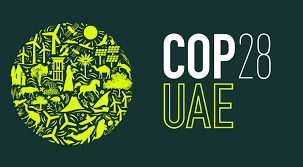 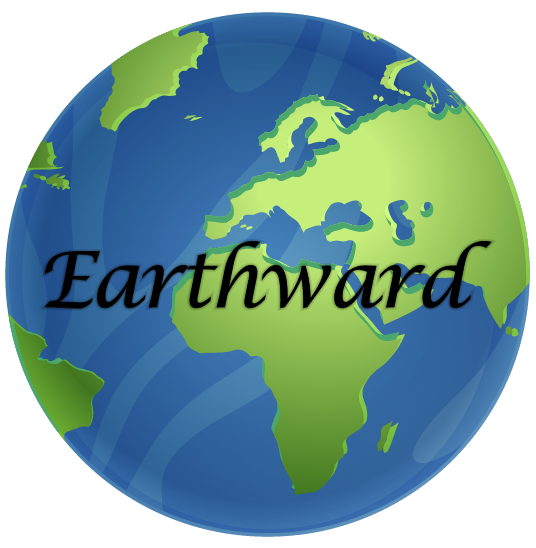 Global temperature records, 2023
Carbon dioxide emissions, global and US
Climate targets and pledges
United Nations process
	-Global Stocktake; sector performance
	-COP28, UAE, 30 Nov – 13 Dec 2023
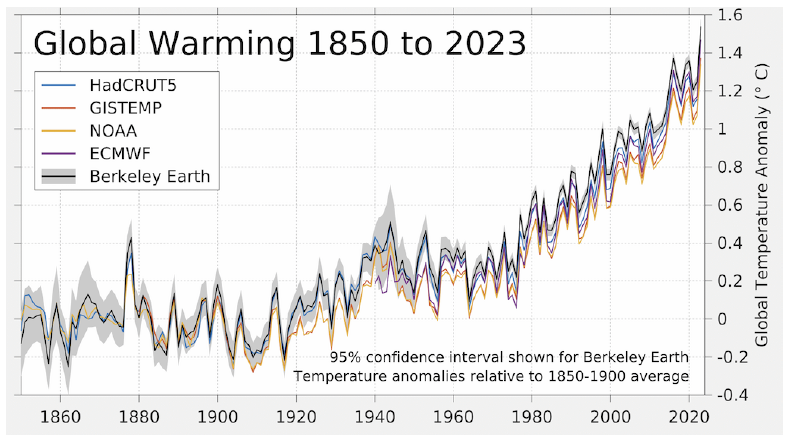 Berkeley Earth
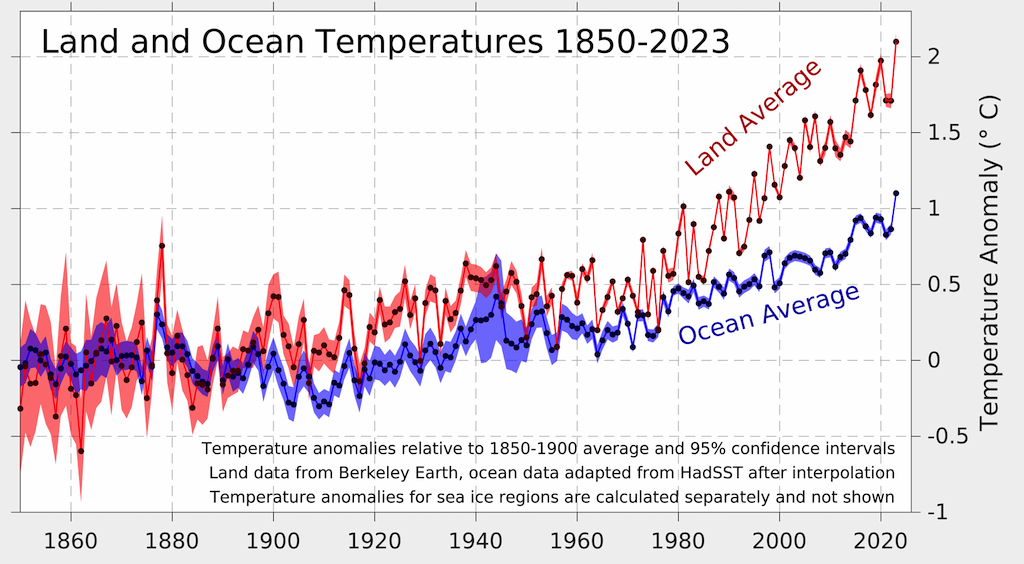 Berkeley Earth
Global temperature anomalies
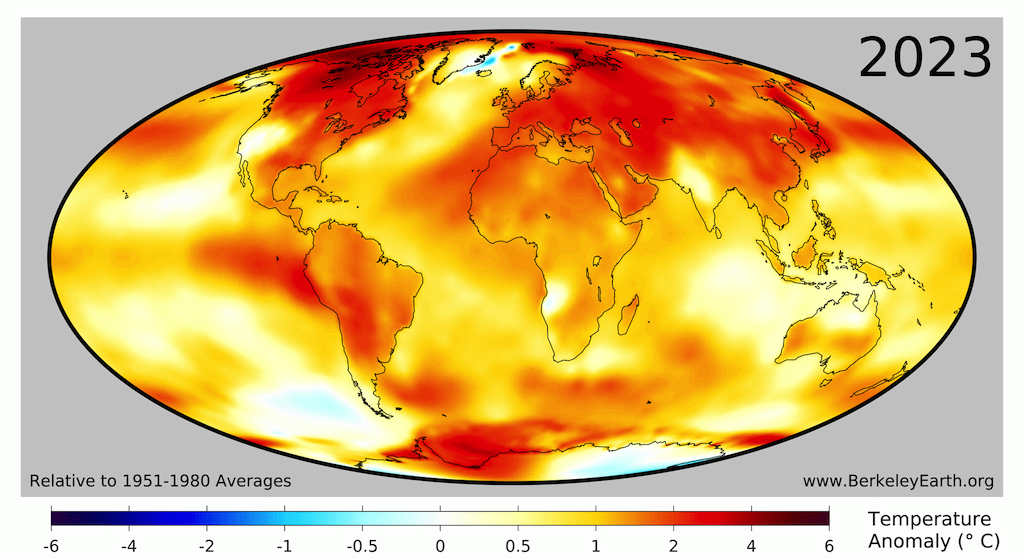 Land surface is warming much more than ocean surface
Arctic is warming more because of the ice albedo + feedback
Area experiencing cooling continues to shrink
2023 was an extreme outlier. Why?
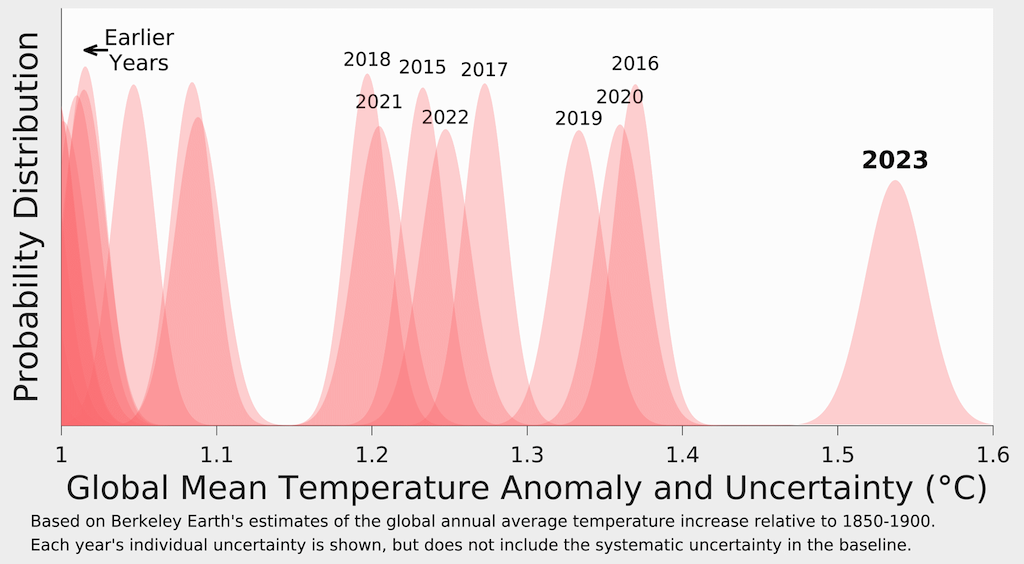 Baseline:
1850-1900
Start of El Nino: natural climate variability
Pollution control: reduction of cooling atmospheric aerosols
Excessive warming occurred in Summer and Fall
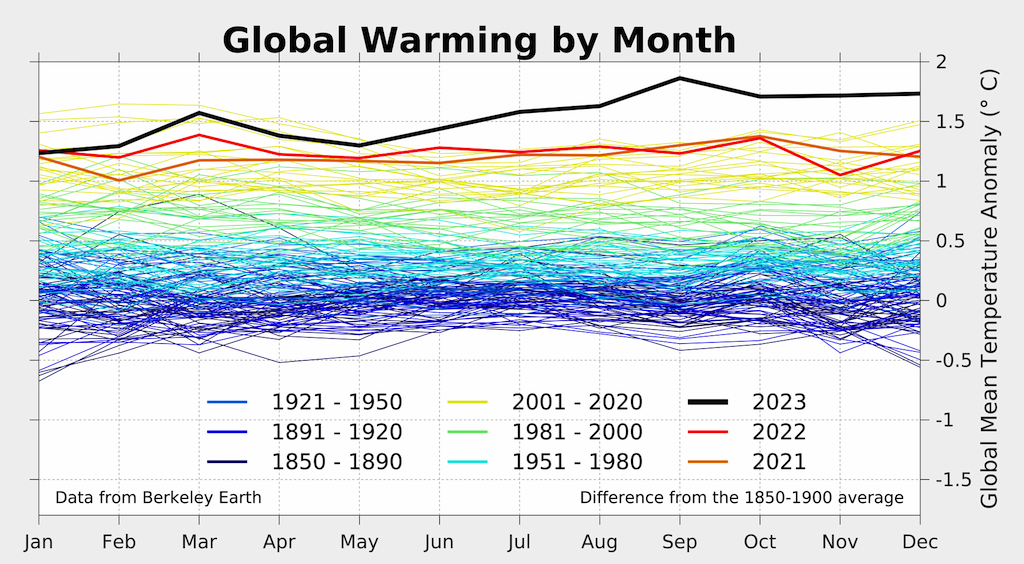 Through May, 2023 did not appear to be record-setting
New climate science term coined: gobsmackingly bananas
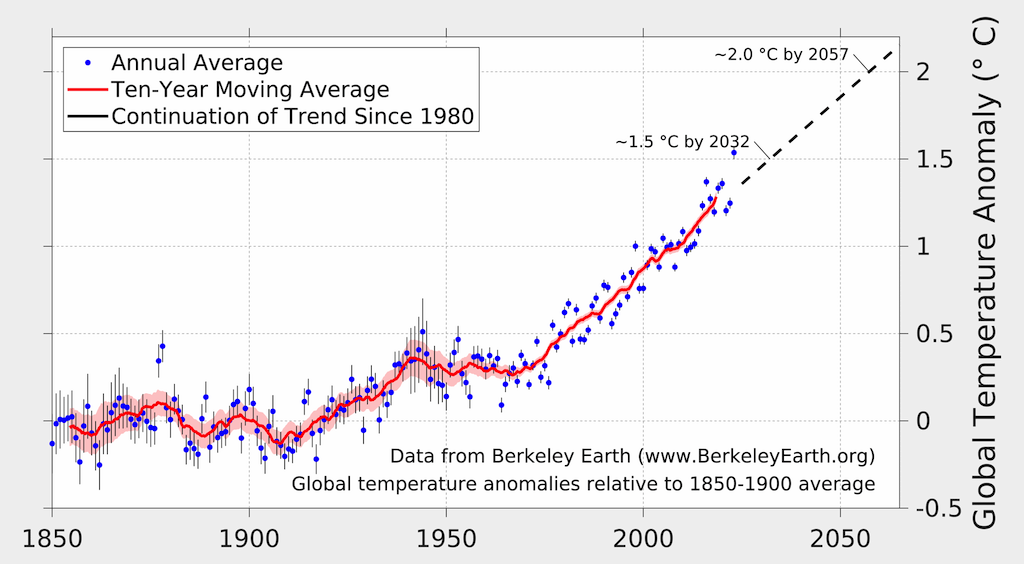 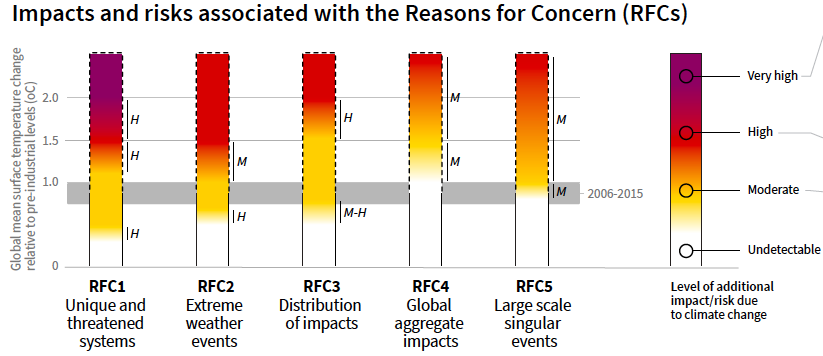 Coral reefs    	heat wave   uneven:           $$$	  large, abrupt	
Arctic 	       	heavy rain   soc justice       physical	  irreversible
Biodiversity    	drought.      exposure         degrad.	  ice sheets melt
  hotspots       	wildfire.       vulnerability  ecosystem
	         	 floods	    	            loss
Credit: IPCC 1.5
Atmospheric CO2 concentration
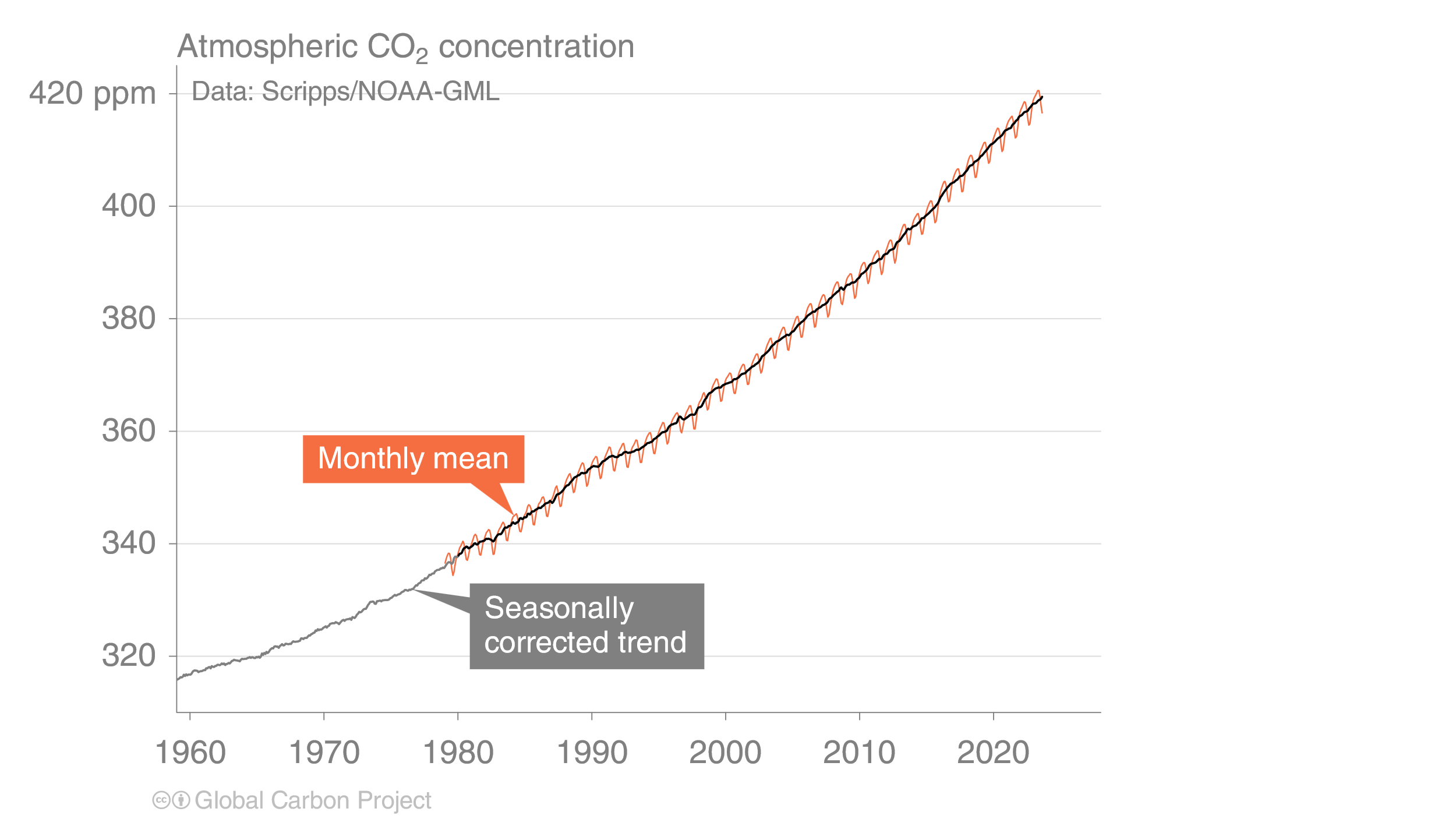 1750: ~277 ppm
2023: 419.3 ppm
           (yearly avg)
Atmospheric CO2 buildup continues at the same pace
Data from Global Carbon Project, published Dec. 2023
Global Fossil CO2 Emissions
Global fossil CO2 emissions: 37.1 ± 2 GtCO2 in 2022, 1% higher than 2021  Projection for 2023: 37.5 ± 2 GtCO2
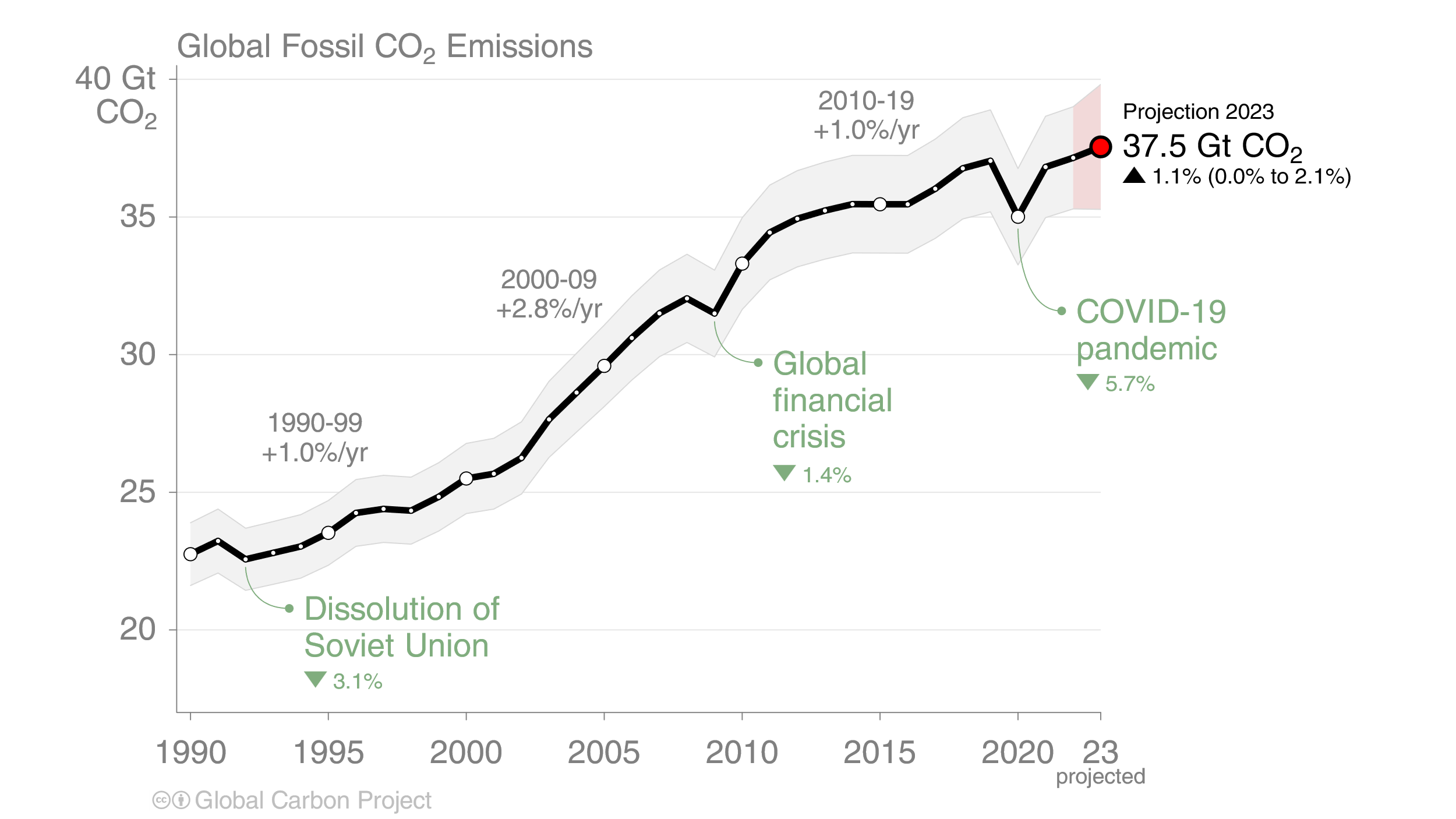 The 2023 projection is based on preliminary data and modelling.Source: Global Carbon Project 2023
Global carbon cycle, Gt CO2/yr avg, 2013-2022
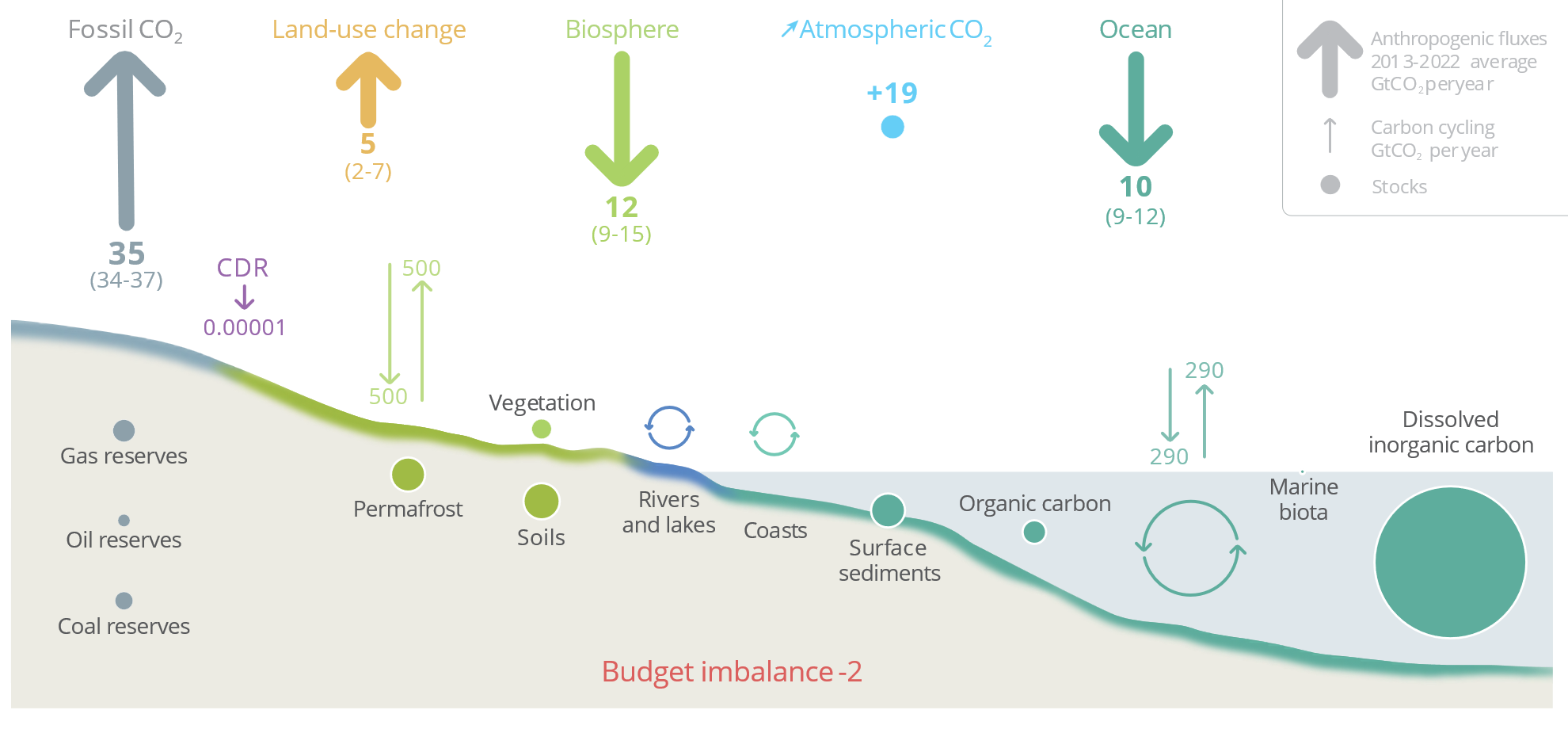 Global Carbon Project
This slide contains information on: 
  (i) Where Earth’s carbon is (ii) How it moves around
  (iii) What happens to anthropogenic input (iv) Progress on CDR
Regional emissions vary substantially
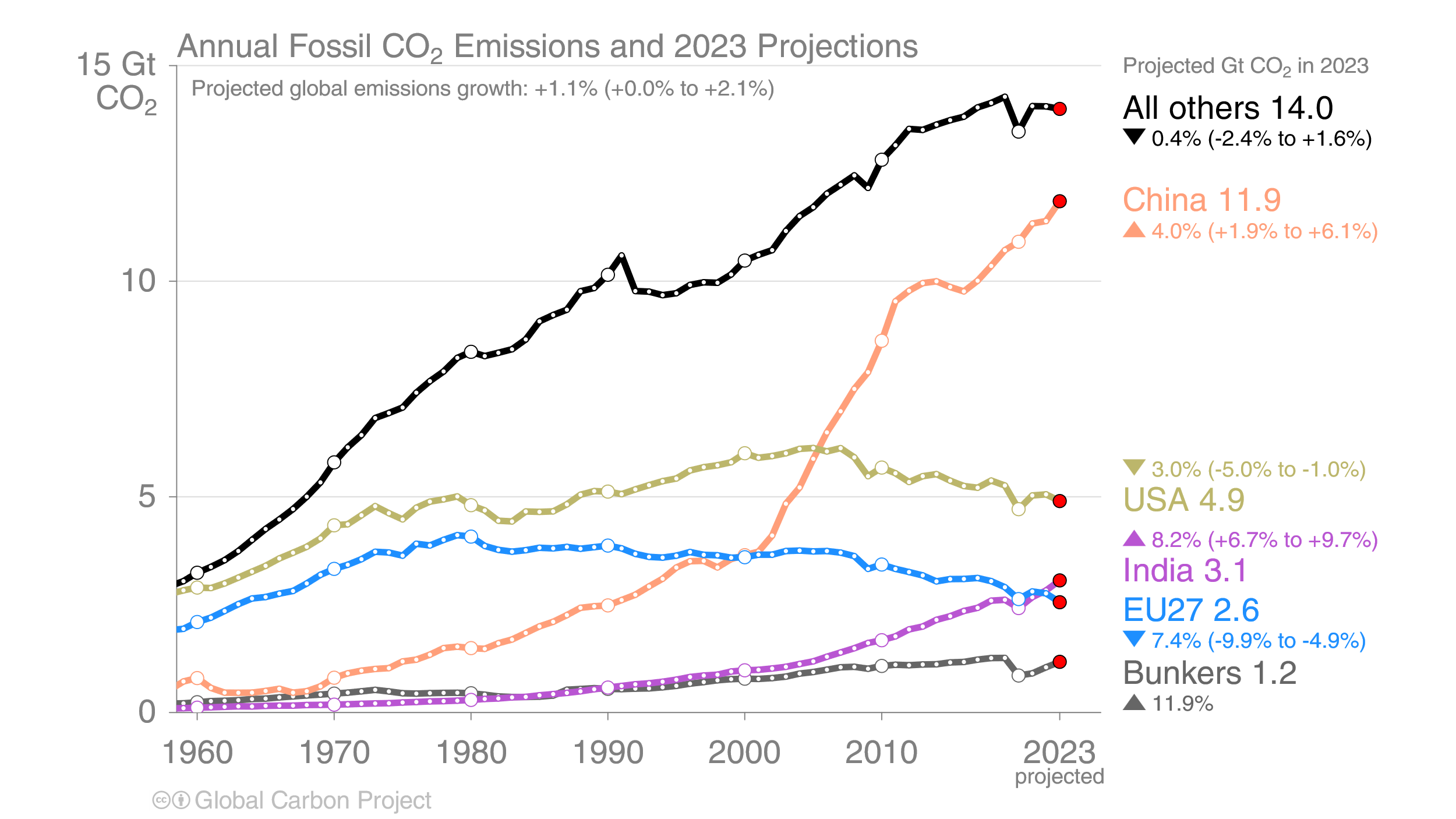 Global Carbon Project 2023
Yearly emissions falling: European Union, United States, “All others”
Yearly emissions increasing: India, China, “Bunkers”
Historical responsibility for GHG emissions
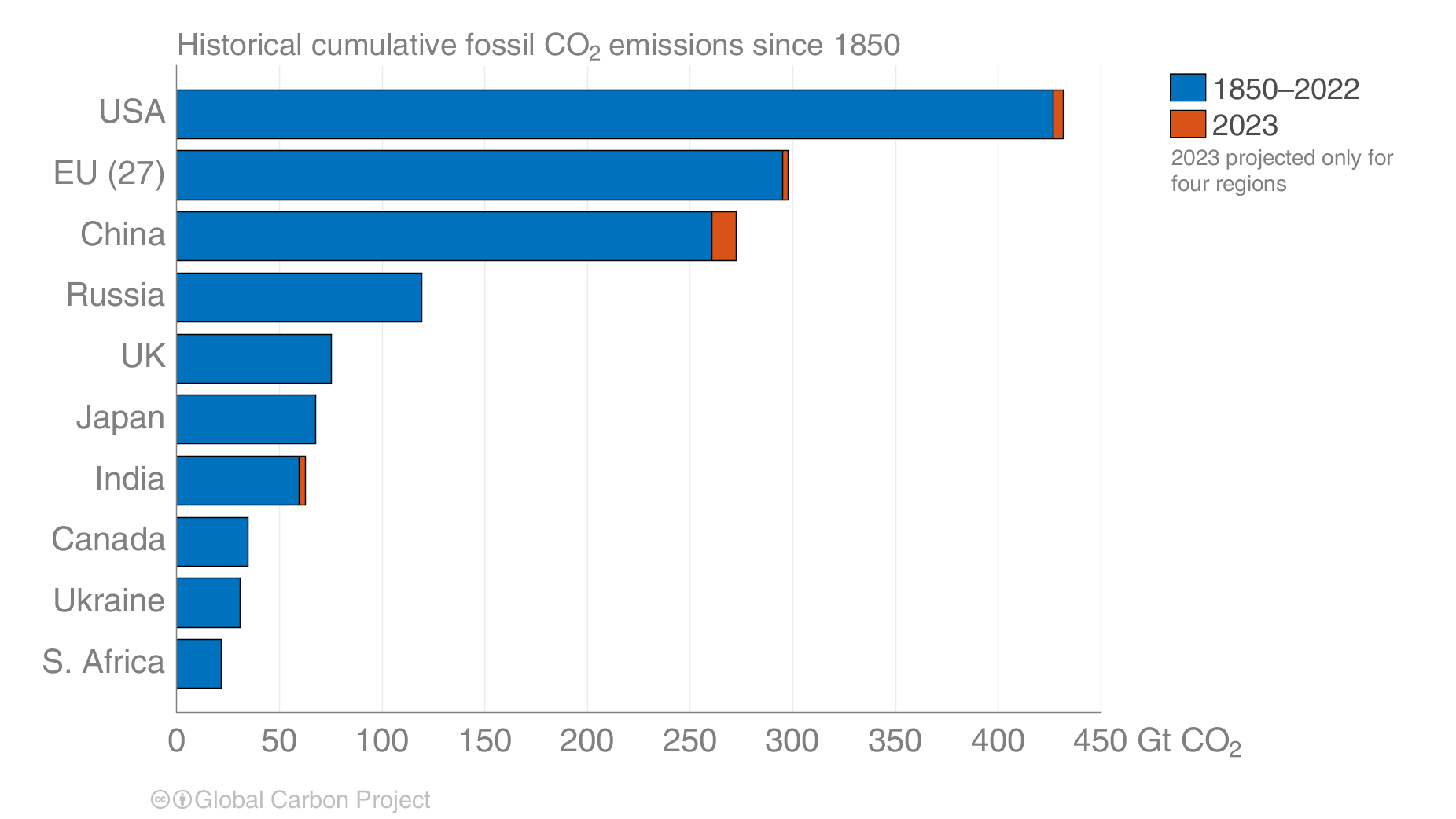 China is no longer a “developing country”
US is by far the worst in emissions per capita
US greenhouse gas emissions, 2023
Overall decrease: 1.9%
  in CO2-equivalent emissions

GDP expanded 2.4% in 2023

8% GHG emissions decrease
   in electric power sector

4% GHG emissions decrease
   from residential/commercial
   buildings

GHG emissions increases:
 1.6% (industry), 1% (transport)
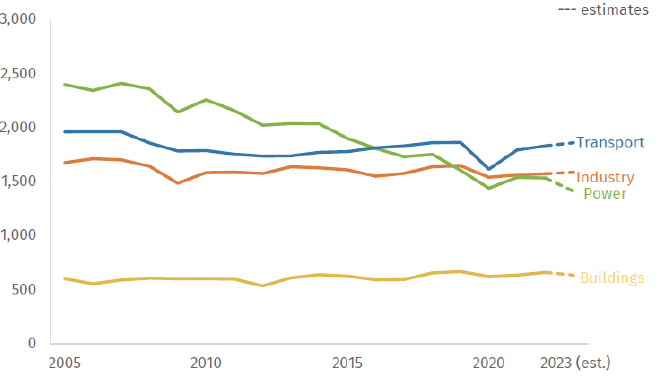 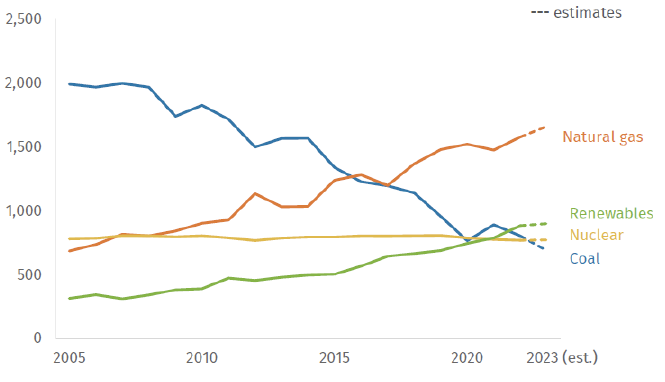 ELECTRICITY
Rhodium group, 10 Jan 2024
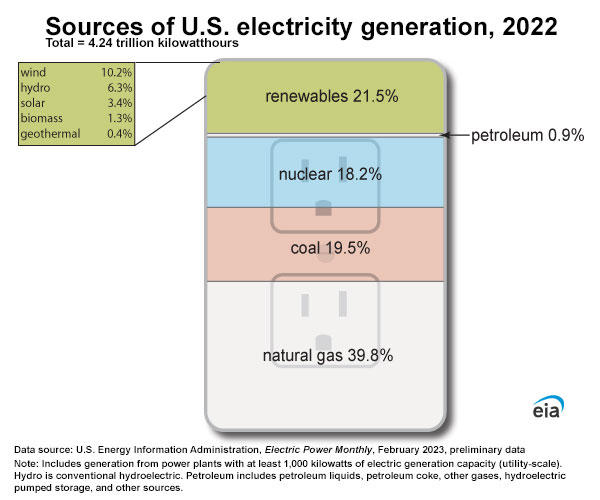 2023: coal
decreased
Newly added and retired electric power in 2023
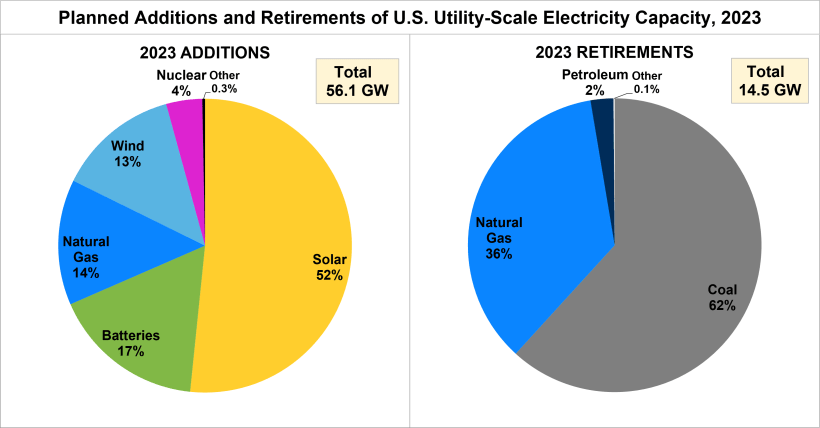 Credit: DOE
Total US capacity ~ 1300 GW
Remaining carbon budgets: Jan 1, 2024
To limit warming to 1.5°C , 1.7°C and 2°C, we can emit275 GtCO2, 625 GtCO2, and 1150 GtCO2 respectively (7, 15 and 28 years from 2024)2590 GtCO2 have been emitted since 1750
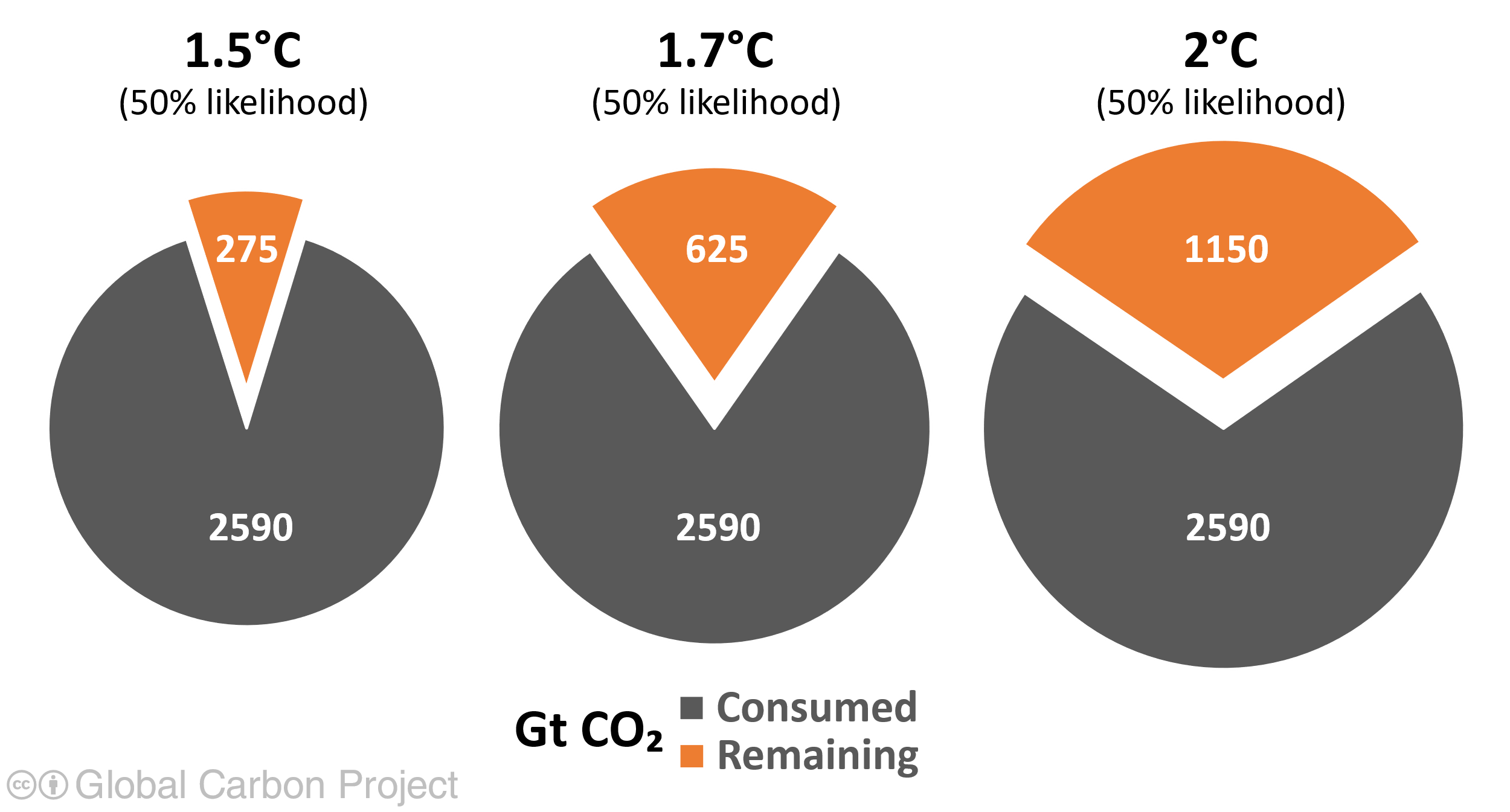 Quantities are subject to [additional] uncertainties e.g., future mitigation choices of non-CO2 emissions
Source: IPCC AR6 WG1; Friedlingstein et al 2023; Global Carbon Budget 2023
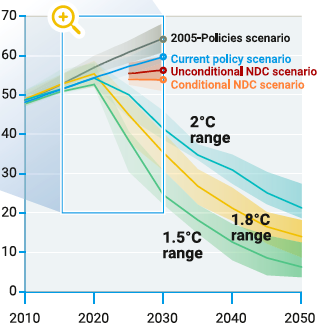 Credit: United Nations Environment Programme (UNEP)
US pledge for net zero: COP26, Glasgow, 2021
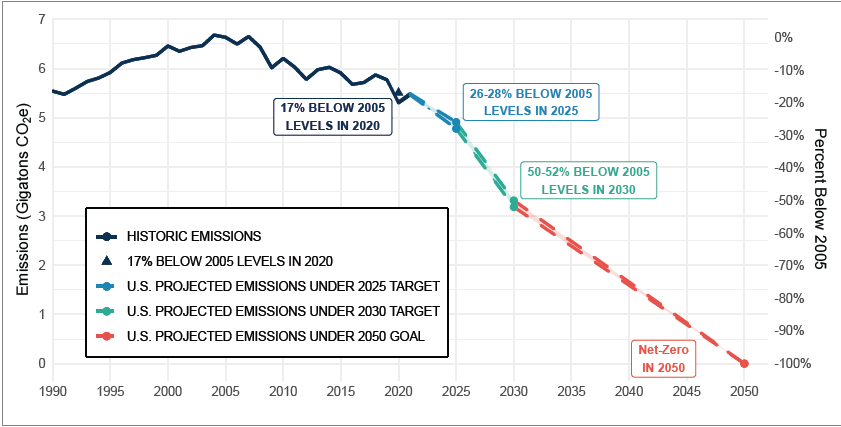 2023 US emissions: about 18% below 2005 levels
2025 projected target: seems unlikely to be met
2030 target depends on IRA implementation + more
Is the US on track for its Glasgow pledge?
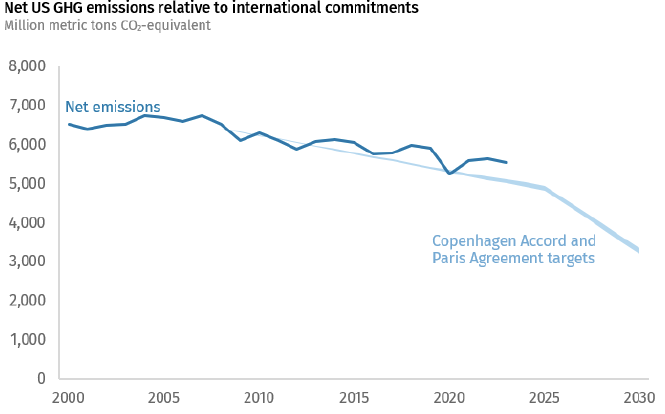 Rhodium group
2023: 17-18% below 2025 level Reality
2025: 26-28% below 2005 level Pledge
2030: 50-52% below 2005 level Pledge
2023 emissions reduction: 1.9%.  Needed through 2030: 6.9%/year
Steady decrease in carbon intensity
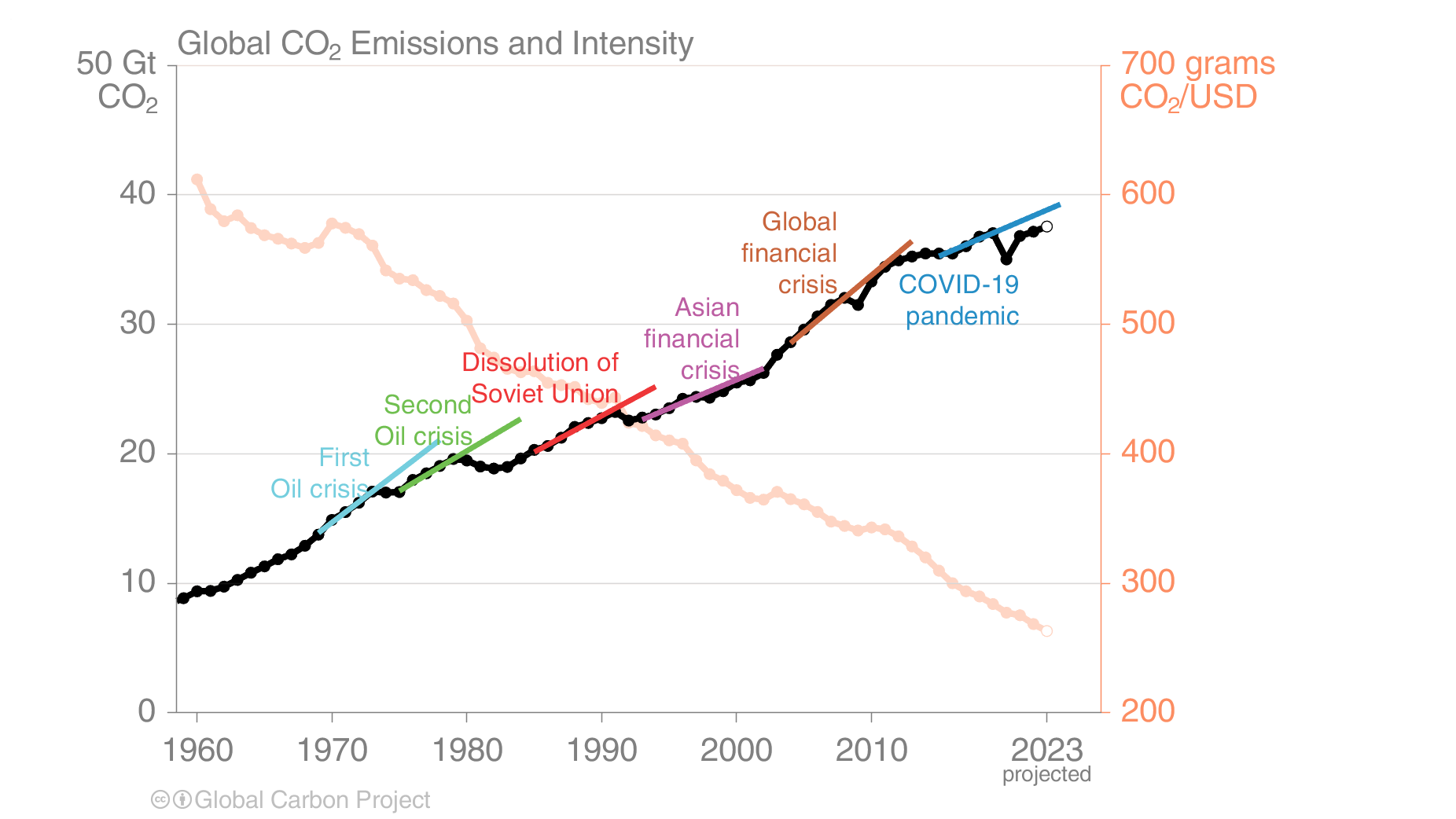 Decreases in carbon intensity don’t yet offset energy growth
Emissions go down in response to economic or social crises
Global Stocktake
Paris Agreement, Article 14, 2015
 COP21:

“assess the collective progress
 toward achieving the purpose of
 the Agreement and its long-
 term goals…”
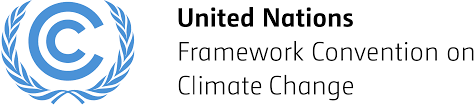 Global Stocktake Process
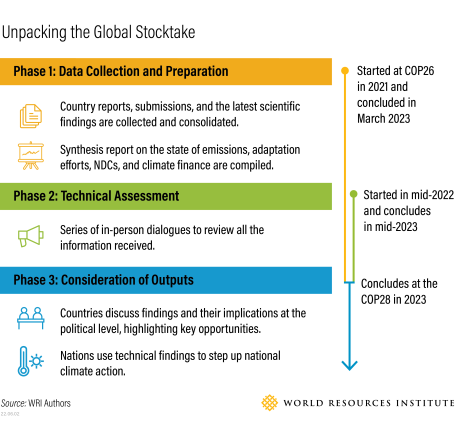 Key Products:

Global Stocktake
 Synthesis Report
 (September 2023)
[end Phase 2]

Political resolution:
 -Document agreed
 to by all parties
 (199 countries)
  [end Phase 3; 
    COP28; UAE]
In support of the Global Stocktake
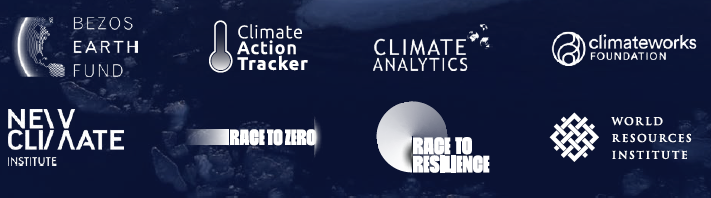 https://systemschangelab.org/sites/default/files/2023-11/SoCA_2023_rev7.pdf
2021 global emissions by sector
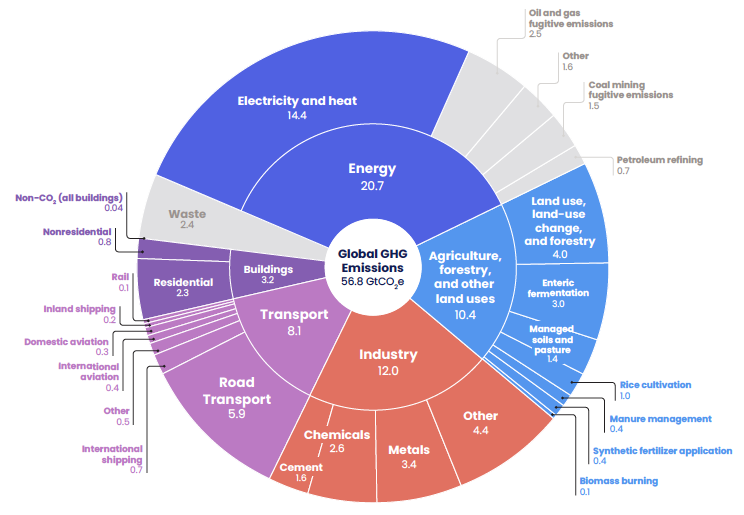 https://systemschangelab.org/sites/default/files/2023-11/SoCA_2023_rev7.pdf
Helps prioritize investment in decarbonization
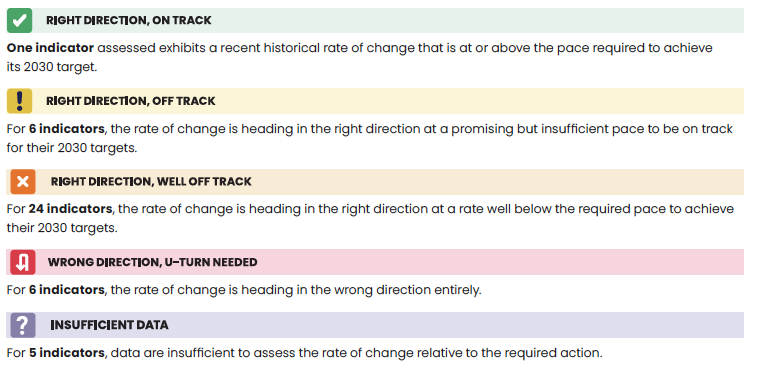 42 sectors: 1 + 6 + 24 + 6 + 5
Covers 85% of global CO2(e) emissions
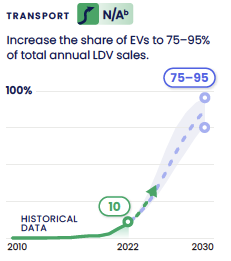 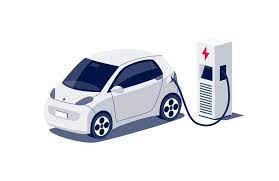 S-shaped curve – characteristic of
  successful new technology
  adoption
N/A – no linear estimate of how much
   faster the sector has to develop
LDV – light duty vehicle
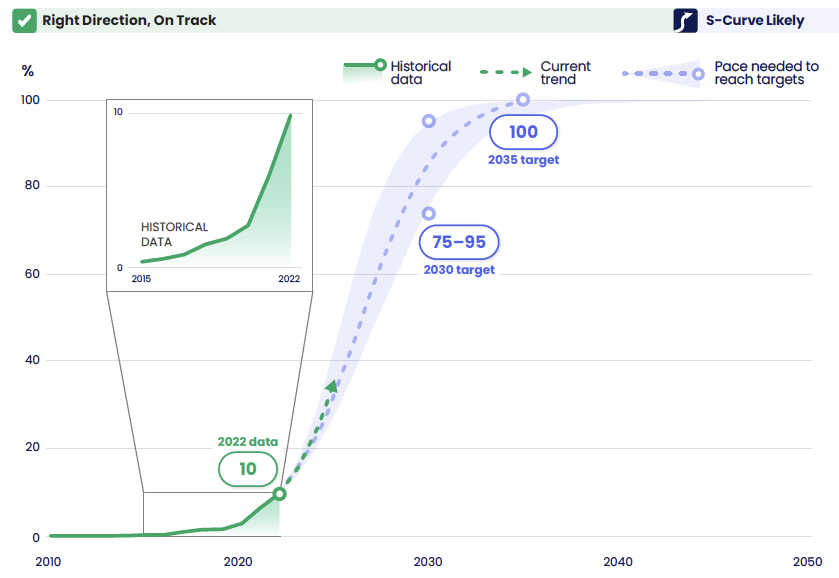 S = sigmoidal
BEV’s only – no hybrids, plug-in or otherwise
S-curve fit to historical data: author judgment; multiple lines evidence
Share of EVs in the light duty fleet
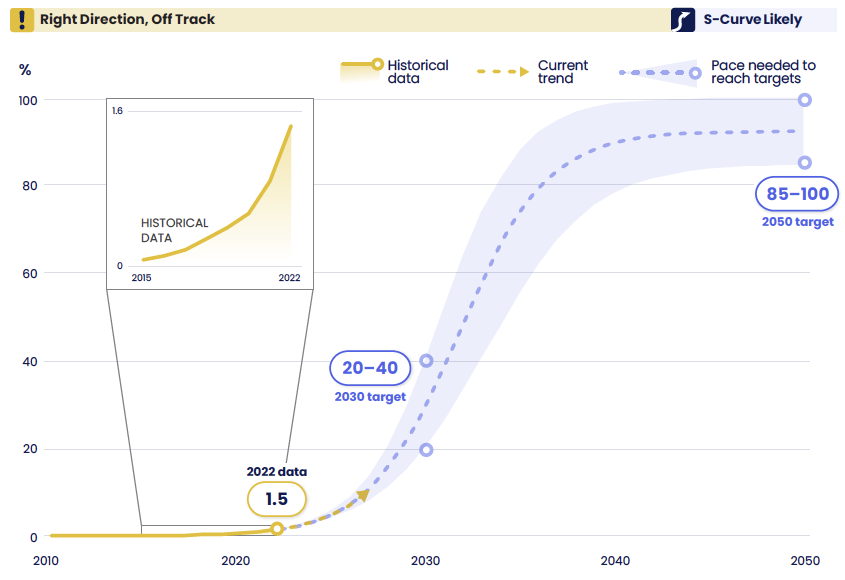 Still in the “emergence phase” of the S-curve (only 1.5%)
Uncertainties about how fast ICE vehicles will be retired
# kilom. rapid transit infrastructure / 1 million inhabitants (top 50 most populous cities)
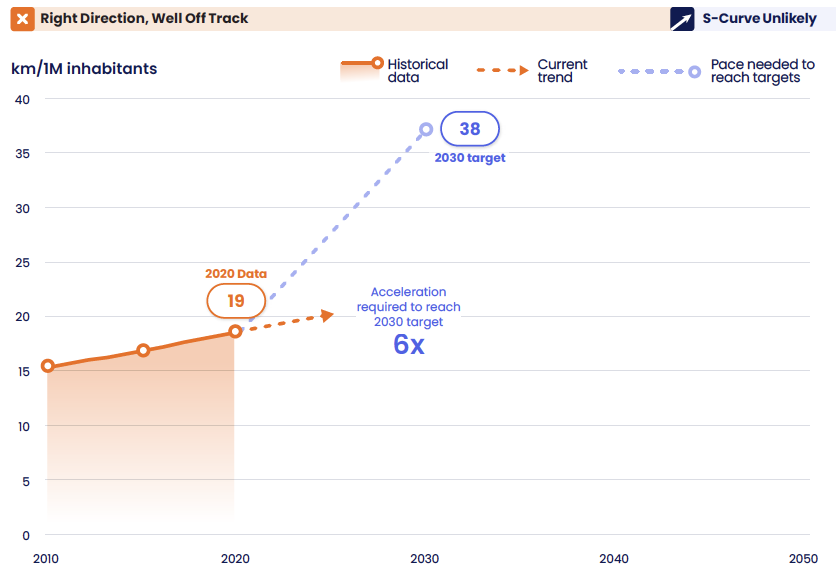 Share of kilometers traveled by passenger cars
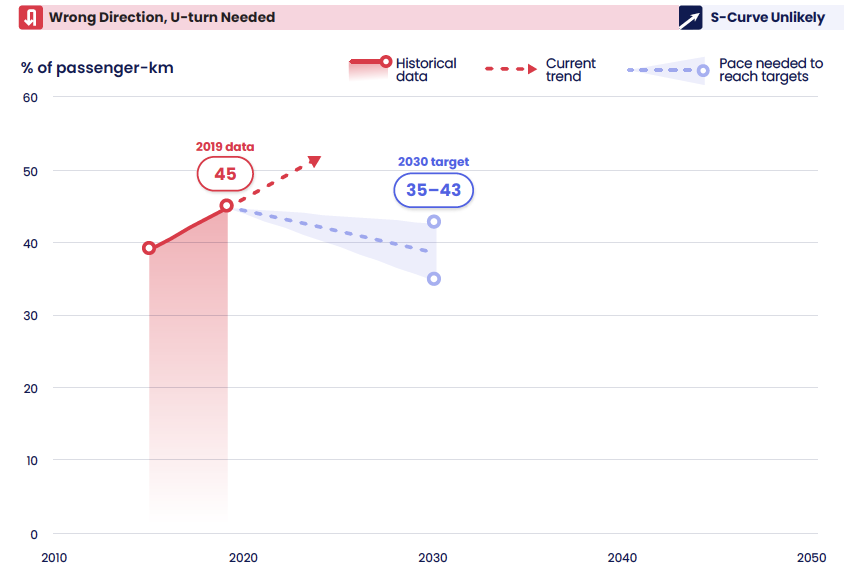 No S-curve; and no linear scale factor for acceleration
U-turn Needed!
Global progress toward transportation targets
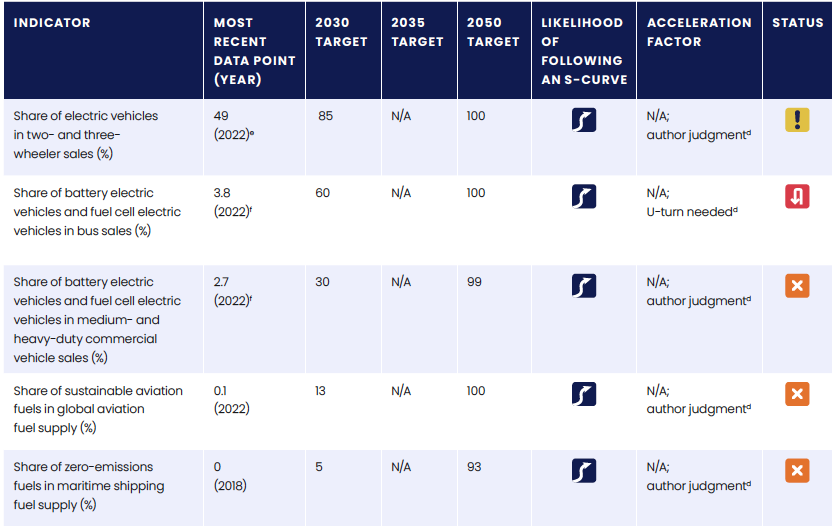 All transportation: 10 indicators: 1/2/5/2
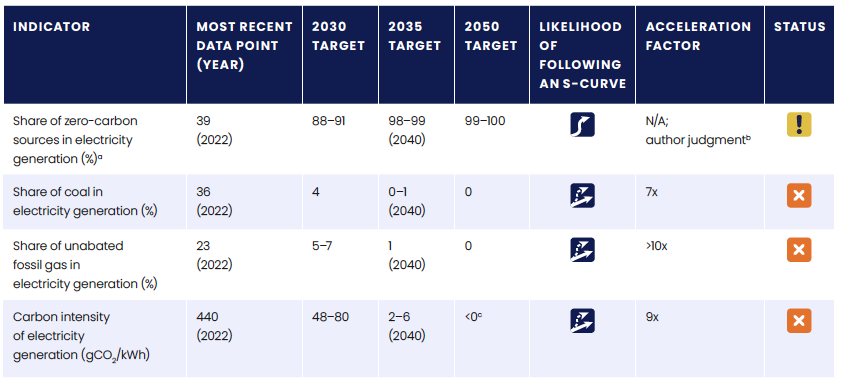 Global progress toward forests and land targets
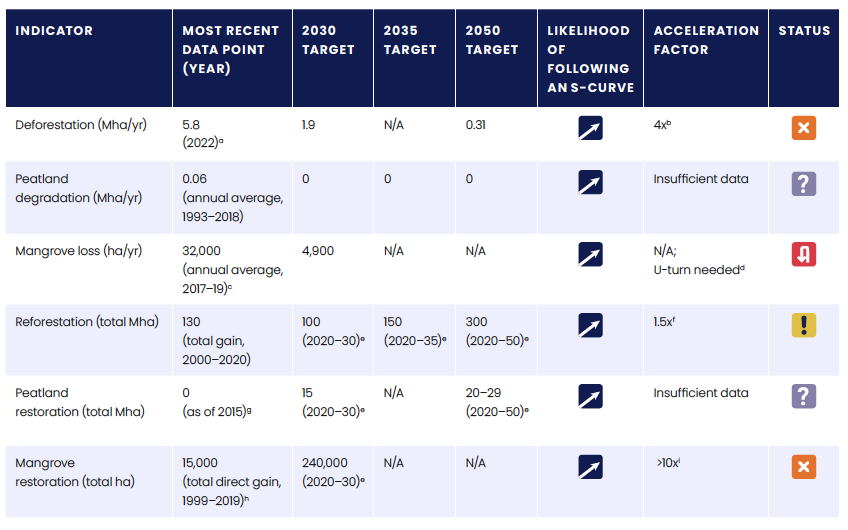 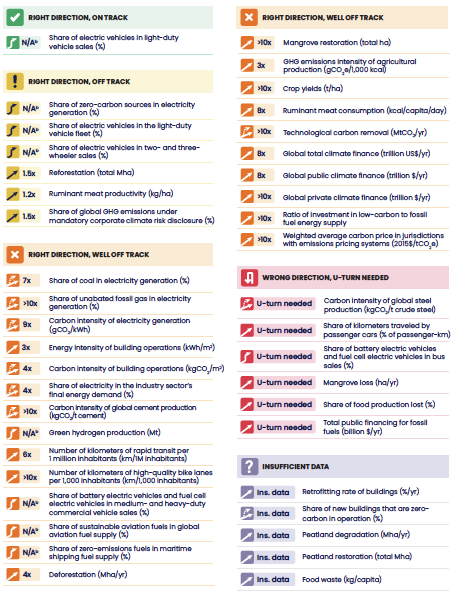 Summary of all
 42 indicators
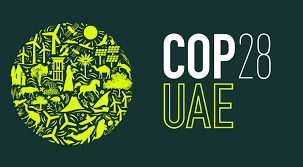 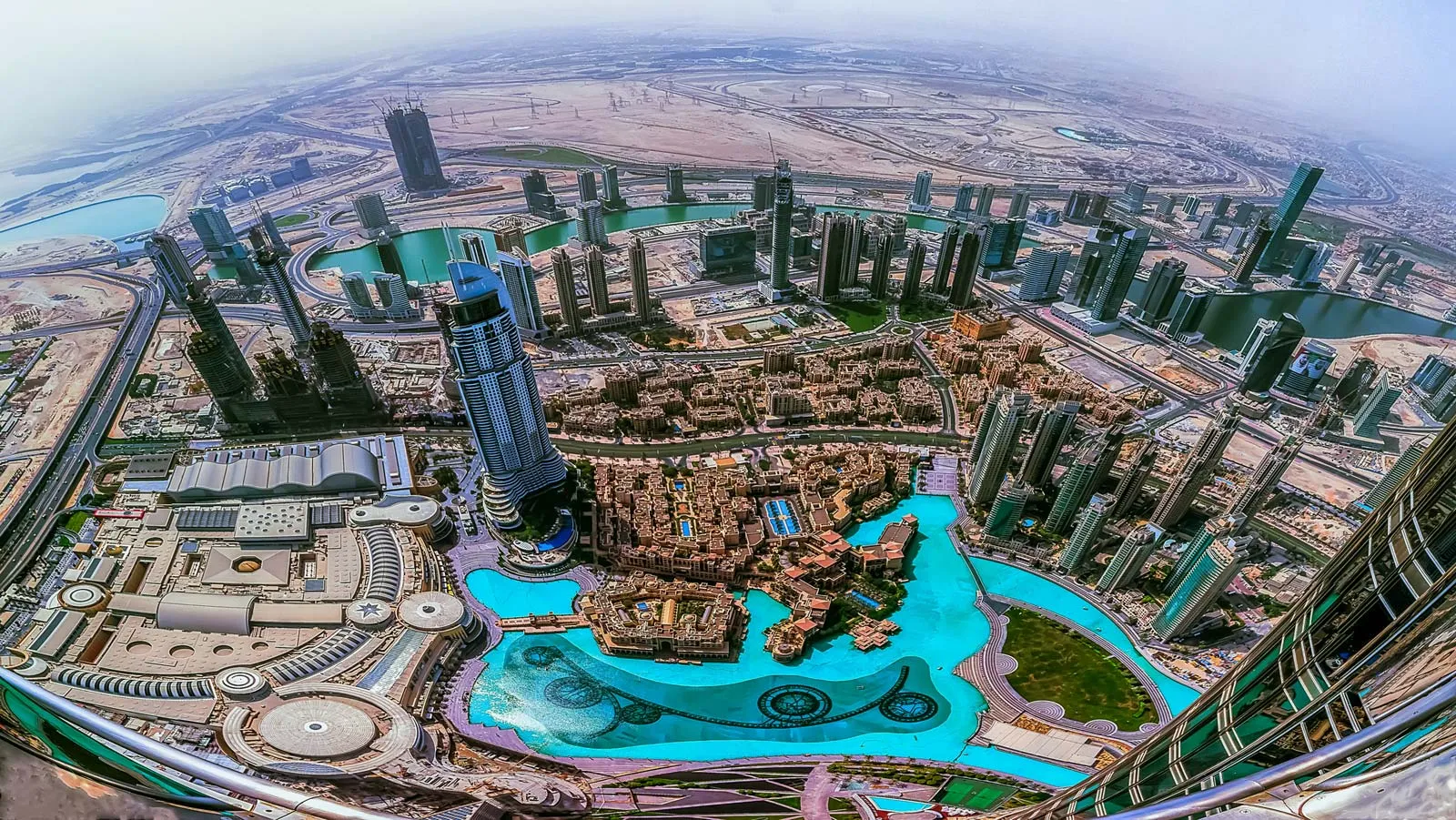 Third leading OPEC oil producer
Authoritarian regime
Women’s rights restricted
     (despite publicity photo)
Protestor voices limited

Sultan Ahmed Al-Jaber presided 
  over COP28 AND is the
  head of the Abu Dhabi
  National Oil Company
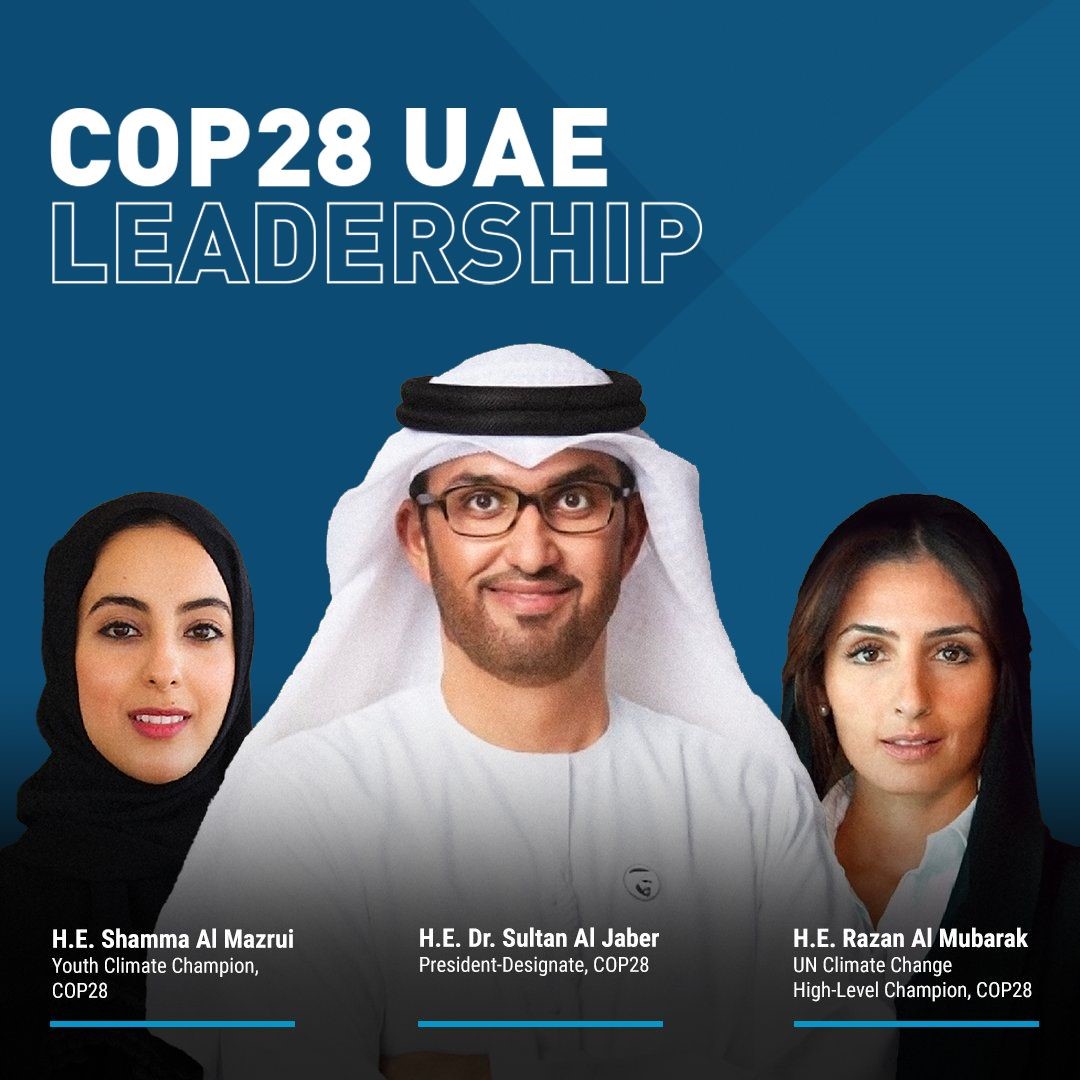 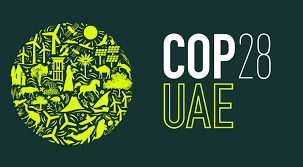 Language and Controversy
Opposition to (perceived) fossil fuel agenda
   by healthy climate advocates around the world

Sultan Al-Jaber quote (gaffe?) – there is “no science” showing
   that phasing out fossil fuels is necessary to solve climate change

John Kerry (US climate envoy) – “maybe it came out the wrong way”

Al-Jaber’s (and fossil fuel companies’) apparent position – 
    Fossil fuels are fine as long as they are not “unabated”
Carbon capture & storage (CCS)
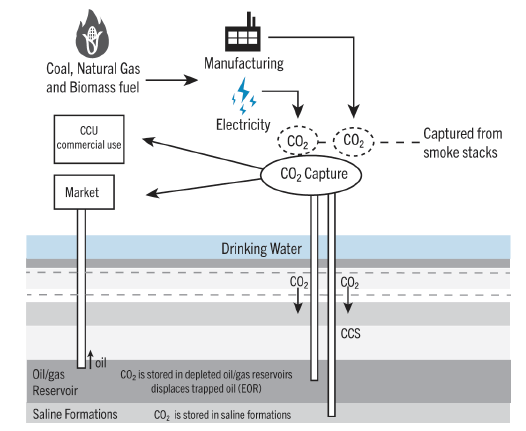 CCS in industry:
 mitigation
Smokestack gas
  contains about
  5-15% CO2

[Atmosphere:
   0.04% CO2]
Credit:K2P
Captured CO2 from power plants and manufacturing industries
       can be permanently and safely sequestered in geologic reservoirs
CCS is “best system of emissions reduction” for CO2 mitigation
       under new Clean Air Act regulations (2024)
CCS awarded generous federal tax credits under the IRA (2022)
[Speaker Notes: Here is something else that falls in the category of mitigation. Cement, steelmaking, petrochemicals, fertilizers, glass making, hydrogen production, etc – all fit here. Possible today because of very high CO2 level in smokestack gases.]
Direct Air Capture and Storage (DACS):
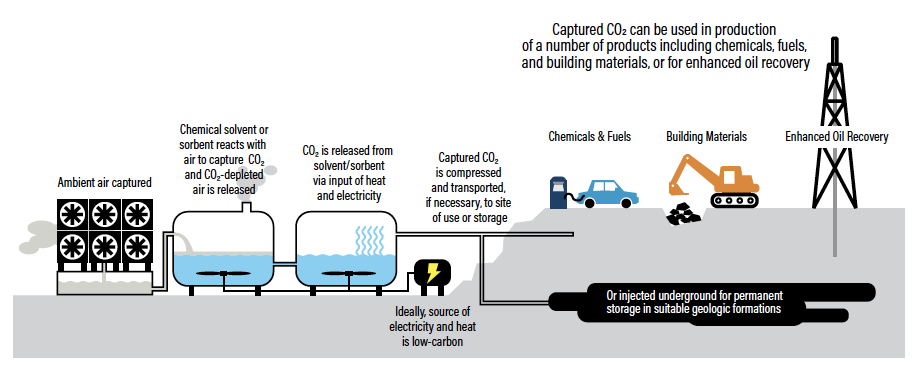 Credit: WRI, Carbon Shot (2020)
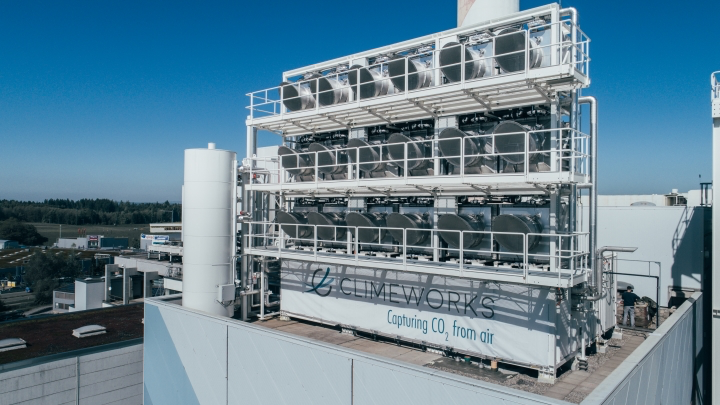 Overlapping technology with industry CCS
Near unlimited potential
Gets at the root of the climate problem
Credit: ClimeWorks
[Speaker Notes: This isn’t adaptation or mitigation either. This is solving the problem via industrial engineering. Very very tough, huge energy input needed to concentrate the carbon dioxide. Doing the same thing as planting 3 trillion trees. And if DAC doesn’t work, maybe enhanced weathering or an ocean-based approach.]
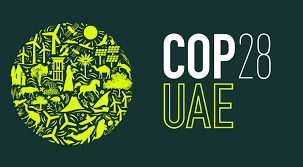 Key agreements
Al-Jaber’s (and fossil fuel companies’) position – Fossil fuels
     are fine as long as they are not “unabated”
But: methane leaks, mobile sources, pollution and social costs, etc

Agreement calls for all countries to contribute to 8 global efforts:
-“Transition away” from fossil fuels in energy systems, in a just, orderly
and equitable manner, accelerating action in this critical decade, so as
to achieve net zero by 2050 in keeping with the science…

-Accelerate and substantially reduce non-CO2 emissions globally…
-Accelerate efforts toward phase-down of unabated coal power…
-Triple renewable energy and double energy efficiency by 2030…
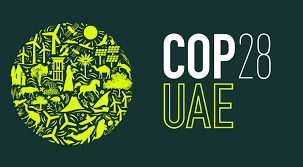 Weak points in the agreement
“Transitioning away from fossil fuels” is perceived to be weaker than calling for a fossil fuel “phase-out”

Agreement calls for accelerating “low-emission technologies.”
This includes “low carbon” hydrogen (ie, blue hydrogen; CCS)

Agreement recognizes that “transitional fuels” are important in
“energy security.” Interpreted as sanctioning natural gas.

No specific baseline for tripling renewable energy by 2030

Climate finance lags, $100B/yr target unmet; but needs of developing countries are much greater. 

“Loss and damage” fund [equity] finally sanctioned, but very low funding
US-China collaboration
Sunnylands statement on cooperation: joint statements on a
     wide range of climate issues
Summit on methane and other non-CO2 greenhouse gases
     cohosted by China and US  results in a key pledge
     made by all 199 countries
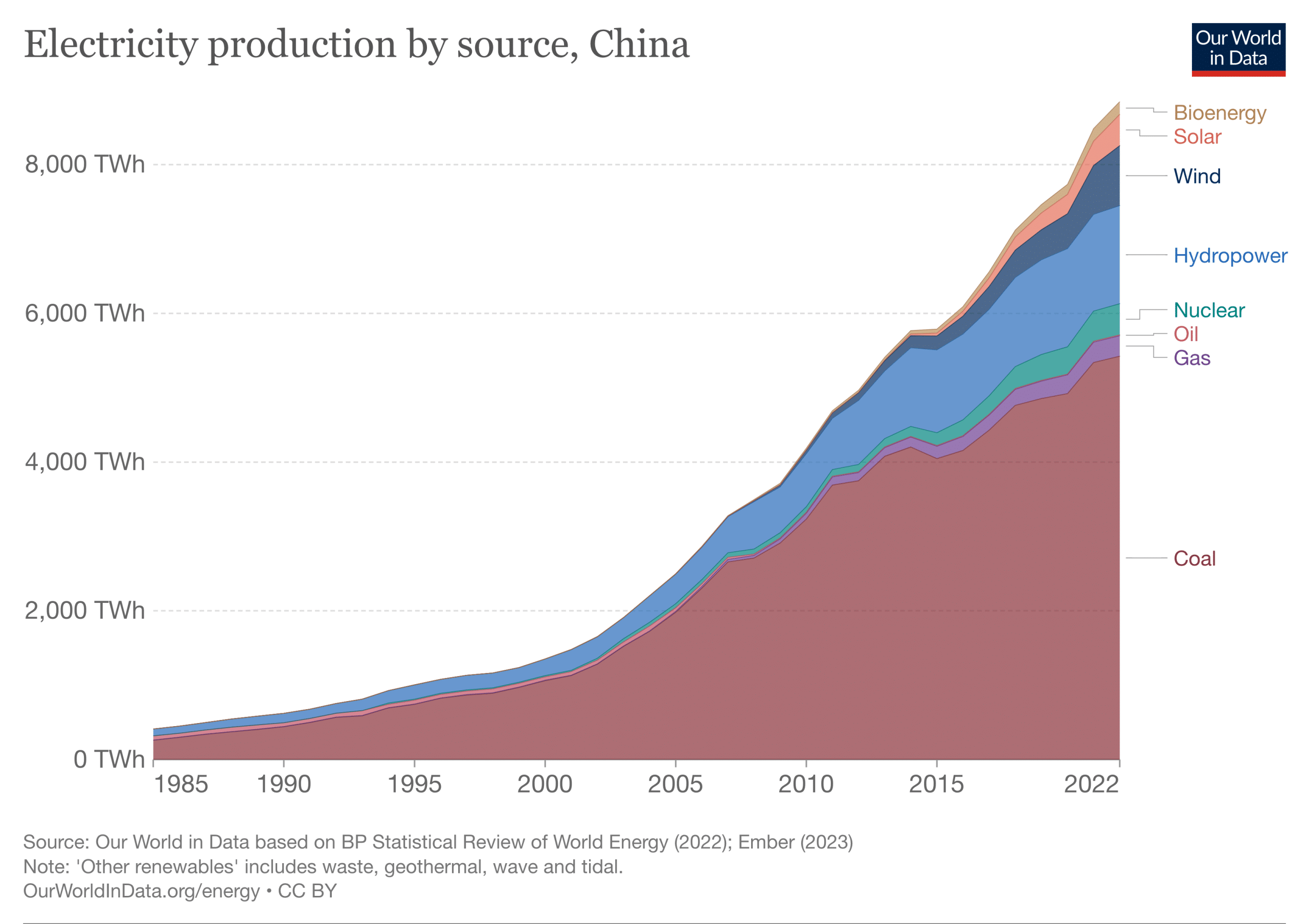 China’s huge recent growth
 in solar and wind power
Credit:
Our World in Data
China’s growth in solar/wind power
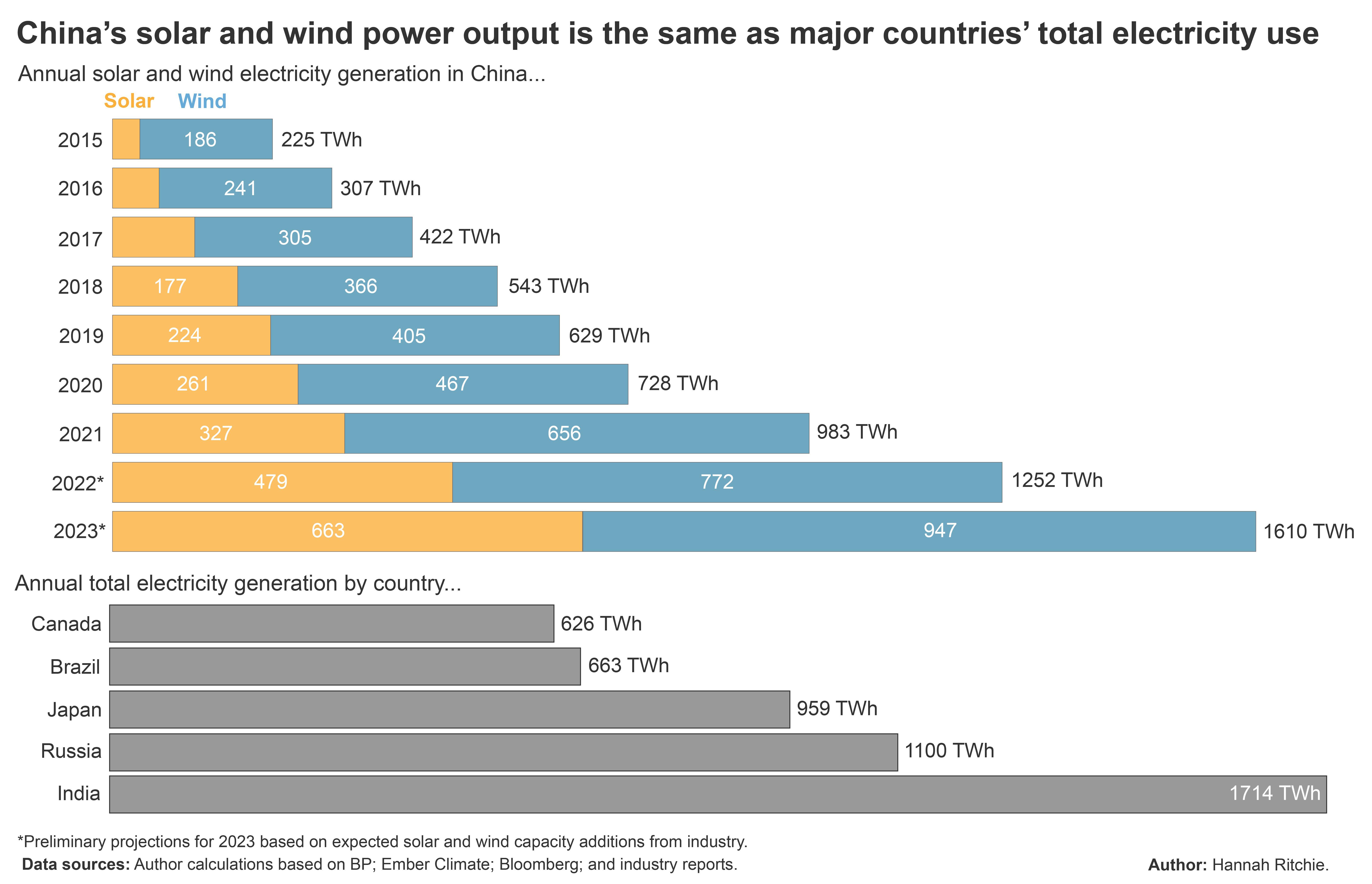 Credit:
Our World in Data
In 2023, China added 2x as much solar generation as the US has
China’s GHG emissions are expected to begin decreasing next year,
     6 years ahead of projections from a few years ago 
China’s population has begun to decline and will continue to do so
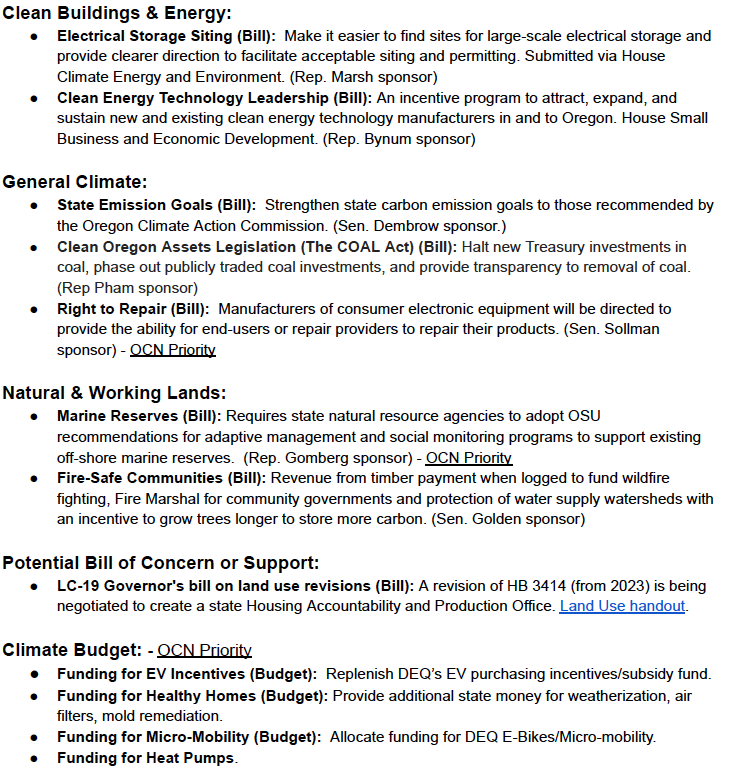 Oregon 2024
 short legislative
 session

Legislative
 support
 opportunities
(MCAT* team)

*Mobilizing
Climate 
Action
Together!
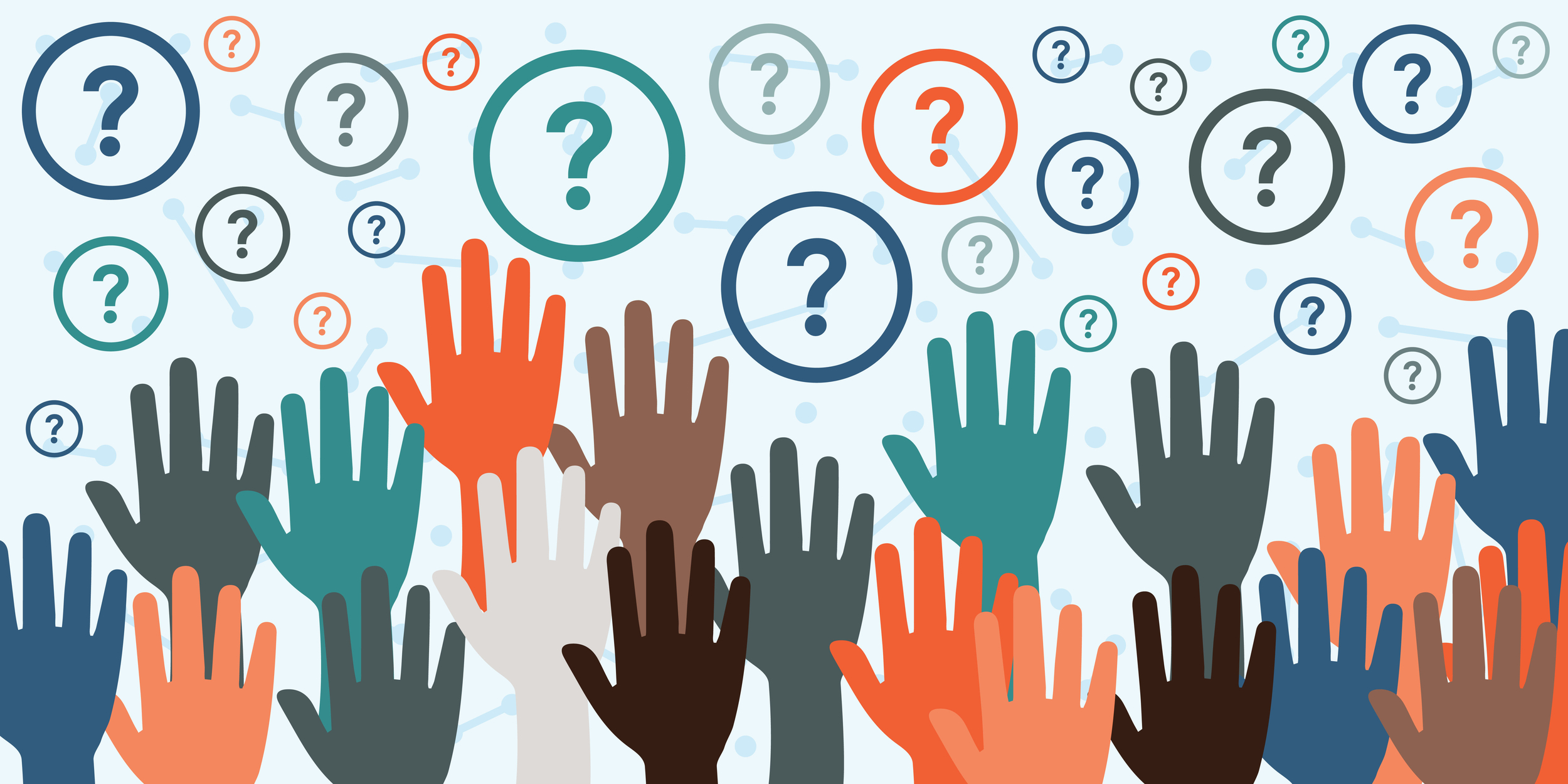 Thank you!
John Perona; johnjperona@gmail.com
www.fromknowledgetopower.com
https://www.linkedin.com/in/john-perona-b31542124/